CURSO DE APERFEIÇOAMENTO EM 
EDUCAÇÃO POPULAR EM SAÚDE

EDPOPSUS II
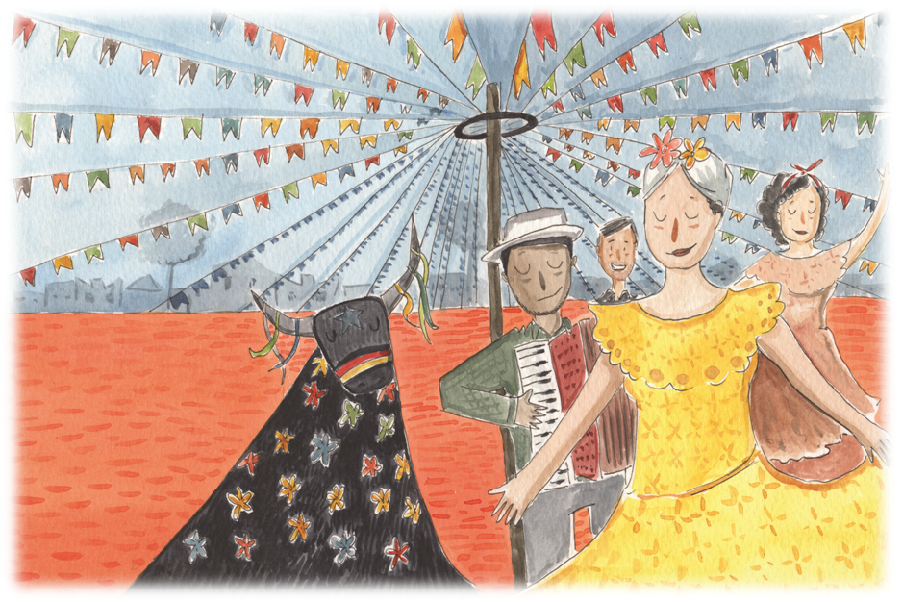 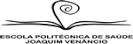 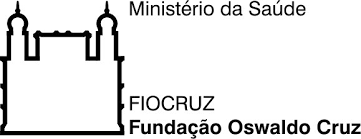 ANTECEDENTES: EDPOPSUS I
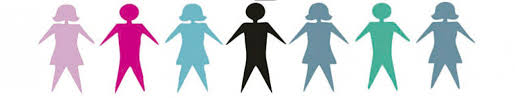 Gestão: ENSP com participação no Comitê Gestor da EPSJV e SEGEP (MS).
Novembro de 2013 a Agosto de 2014.
Projeto para 8 Estados da Federação e  Distrito Federal: RS; SP; RJ; BA; SE; CE; PE; PI; DF.
 19.000 inscritos. 
4 encontros presenciais de 8h, intercalados com momentos de conexão virtual e trabalhos de campo, perfazendo um total de 53 horas.
EDPOPSUS II
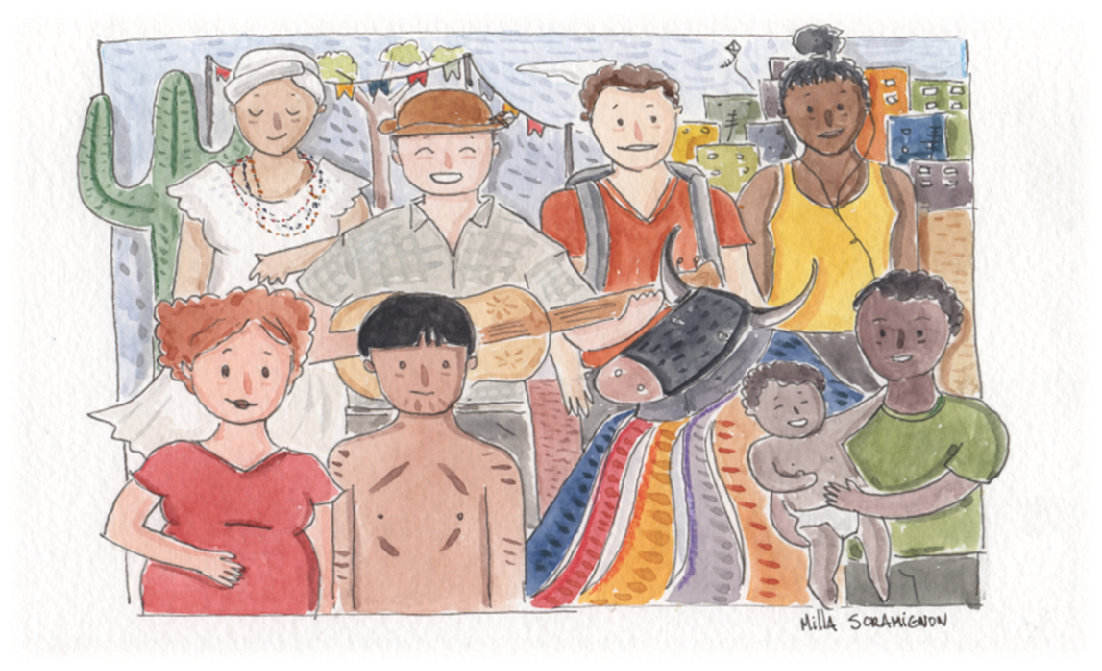 OBJETIVO GERAL
Contribuir com a implantação da PNEP-SUS, qualificando a prática educativa de profissionais e lideranças comunitárias que atuam em  territórios com cobertura da atenção básica do SUS.
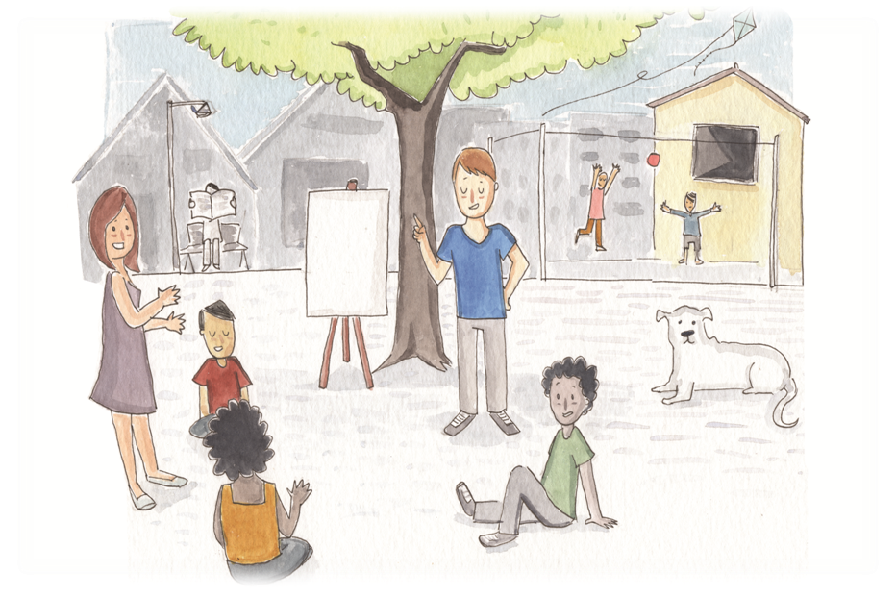 ESTRUTURA ORGANIZACIONAL
Coordenação Nacional: EPSJV
Comitê Gestor: EPSJV e SEGEP/MS
Apoiadores Nacionais
Equipe DAGEP/SEGEP
Núcleo Estadual: coordenador estadual, articulador institucional, apoio administrativo e educadores populares
PÚBLICO E ABRANGÊNCIA

7.000 mil alunos, distribuídos em 13 estados: 
Bahia, Ceará, Maranhão, Mato Grosso, Minas Gerais, Pará, Paraíba, Pernambuco, Piauí, Rio de Janeiro, Rio Grande do Sul, São Paulo e Sergipe.

Nesta etapa serão ofertadas 1.400 vagas para educandos distribuídas nos 05 (cinco) Estados. Cada turma será composta com um máximo de 35 e um mínimo de 20 educandos
REQUISITOS DE ACESSO

Trabalhadores do SUS, preferencialmente Agente Comunitário de Saúde e Agente de Vigilância em Saúde; 
lideranças comunitárias e integrantes de movimentos sociais.
PERFIL DE CONCLUSÃO
Ao final do Curso de Aperfeiçoamento em Educação Popular em Saúde espera-se:

Profissionais apropriados dos princípios da Educação Popular em Saúde, integrando-os às suas práticas cotidianas de trabalho, promovendo a leitura e problematização da realidade e suas correlações com a saúde, com vistas a ajudar a equacionar problemas prioritários da comunidade onde atua.
Profissionais estimulados a: fomentar processos de mobilização por direitos e para o enfrentamento das desigualdades sociais e de iniquidades em saúde; 

Articular junto aos espaços comunitários (religiosos, associações, escolas, grupos artísticos e outros) e aos espaços instituídos de Controle Social (Conselhos e Conferências) ações ligadas à temática saúde; 

Promover o diálogo entre as políticas de promoção da equidade e as práticas em saúde do SUS, aproximando esta temática a seu processo de trabalho.
ORGANIZAÇÃO DO CURSO
Carga horária de 160 horas, na modalidade presencial:

17 encontros semanais, de 8h cada, totalizando 136 horas;

24 horas de trabalho de campo.
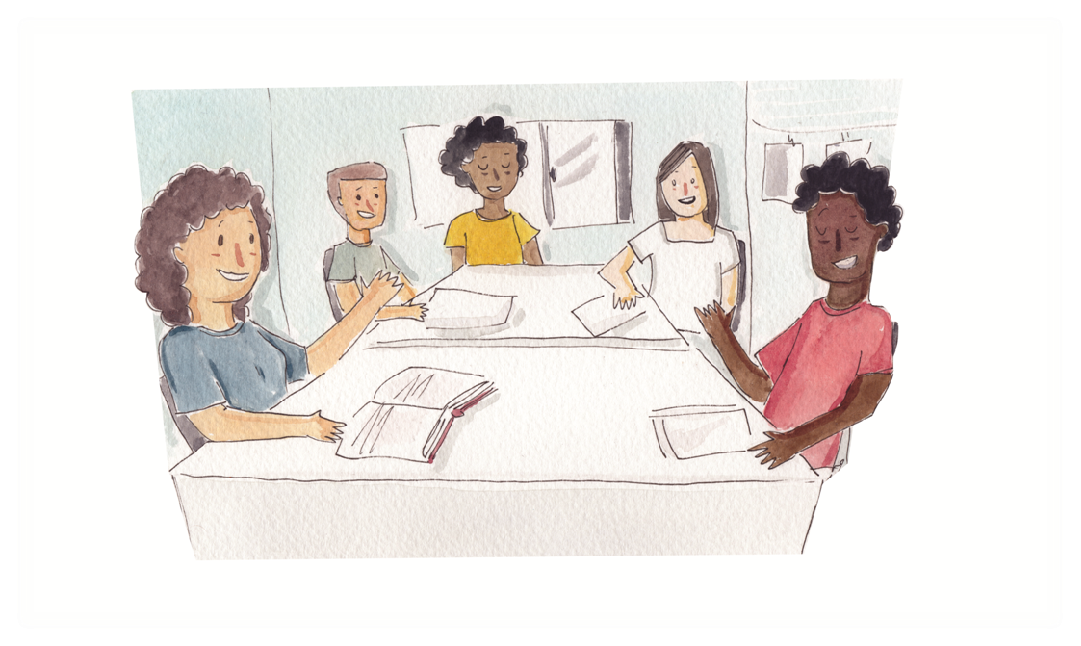 Estrutura Curricular
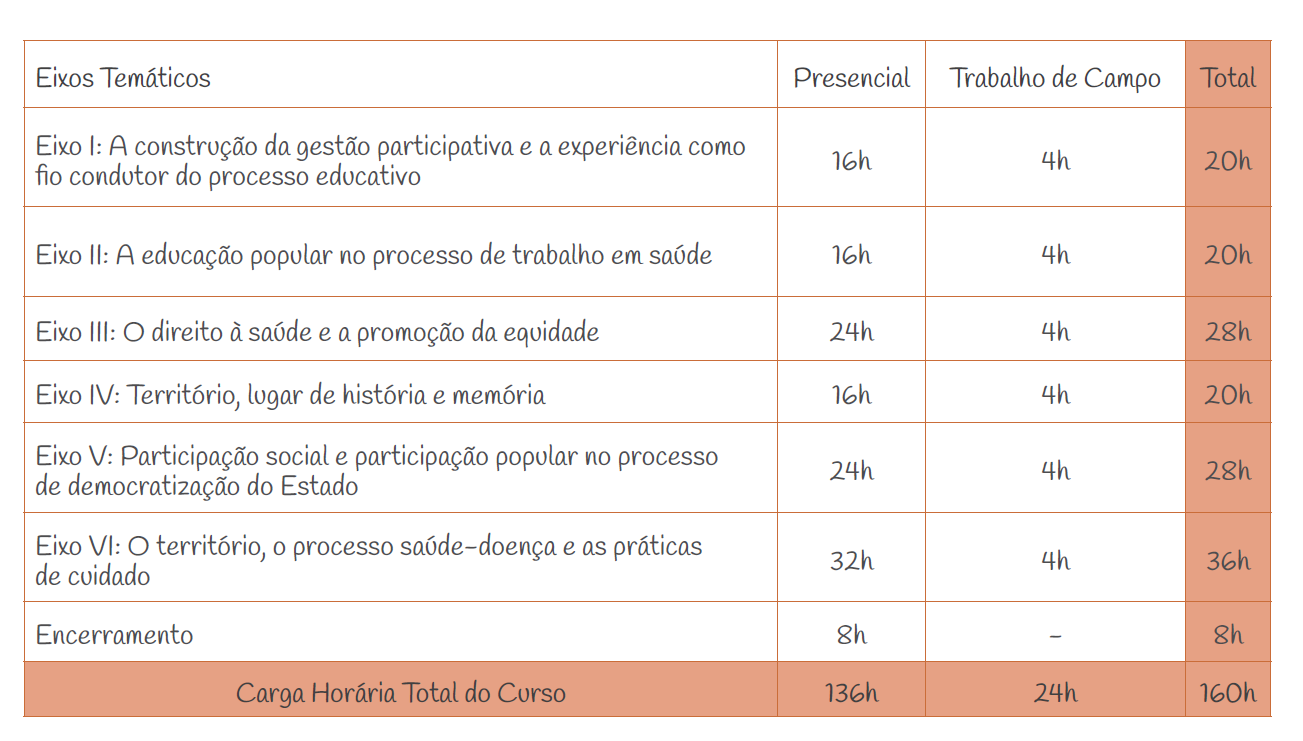 EIXO IA construção da gestão participativa do curso e a experiência como fio condutor do processo educativo
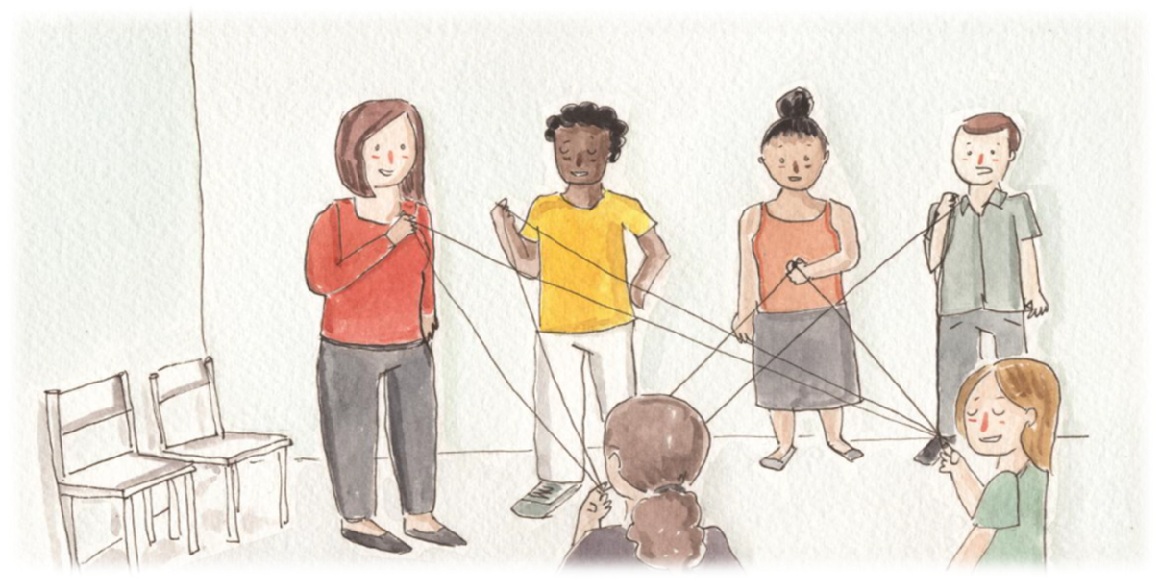 EIXO IA construção da gestão participativa do curso e a experiência como fio condutor do processo educativo
Proposta metodológica do curso; 

Identidade de classe dos trabalhadores;

Sistematização de experiências educativas dos educandos.
EIXO II A Educação Popular em Saúde no processo de trabalho em saúde
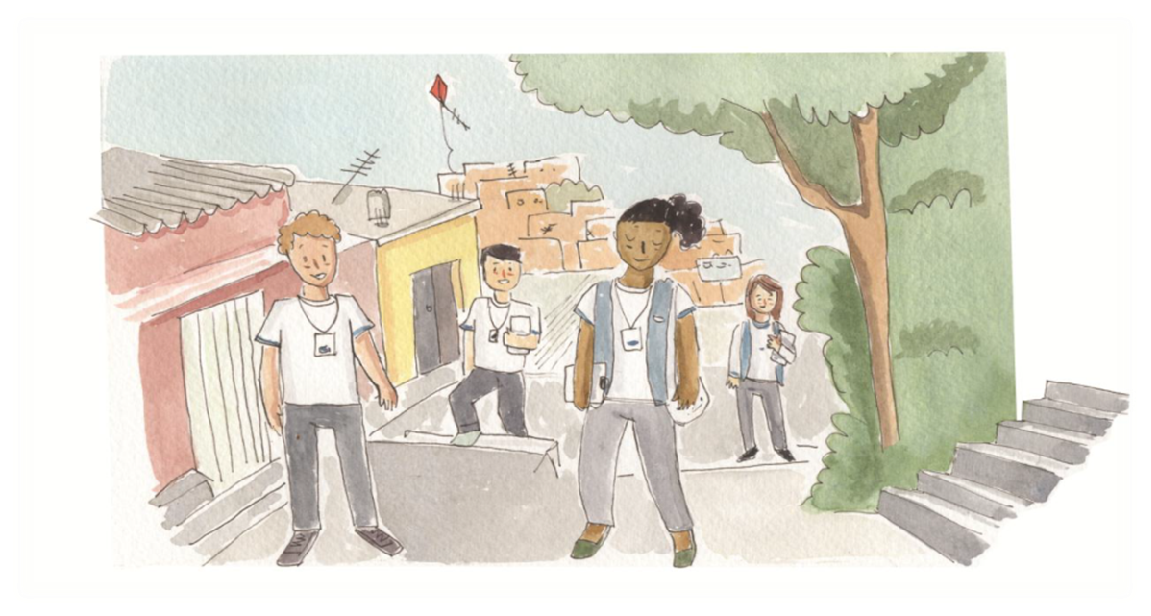 EIXO II A Educação Popular em Saúde no processo de trabalho em saúde
Práticas educativas no processo de trabalho em saúde; 

Diferentes concepções de educação na saúde e a importância da educação popular; 

Planejamento, execução e avaliação das práticas de Educação Popular em Saúde; 

PNEPS-SUS e práticas educativas na Atenção Básica e na Vigilância em Saúde.
EIXO IIIO Direito à Saúde e a Promoção da Equidade
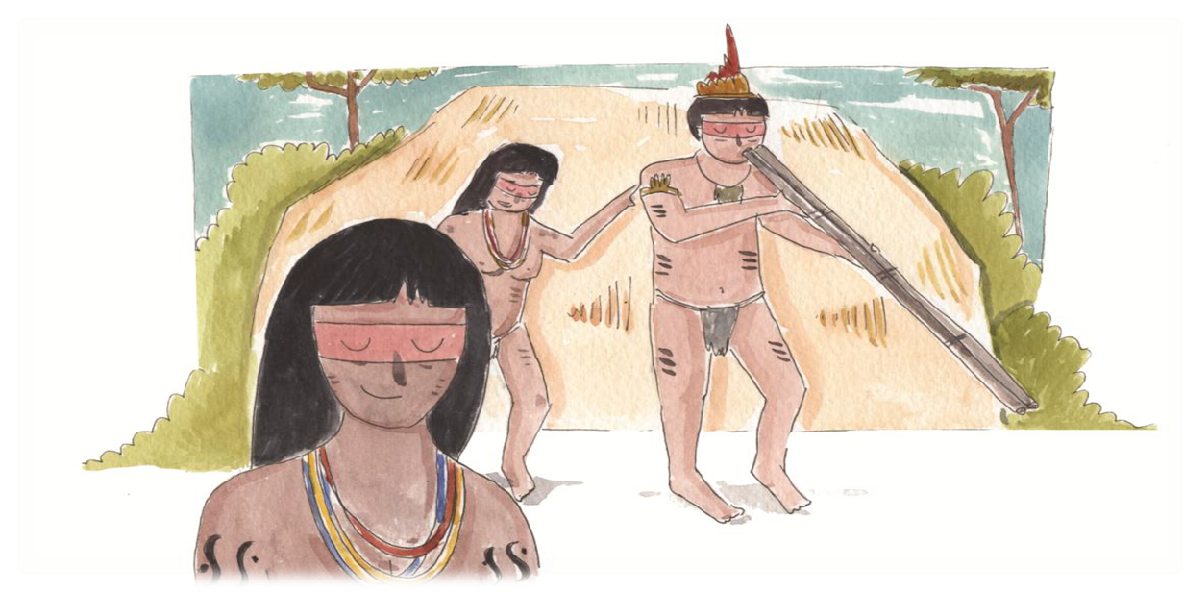 EIXO IIIO Direito à Saúde e a Promoção da Equidade
Direito à saúde e a promoção da equidade; 

Diferentes culturas, incluindo as dimensões espirituais e artísticas das populações;

Elementos presentes nas diferentes manifestações culturais.
EIXO IVTerritório, lugar de História e Memória
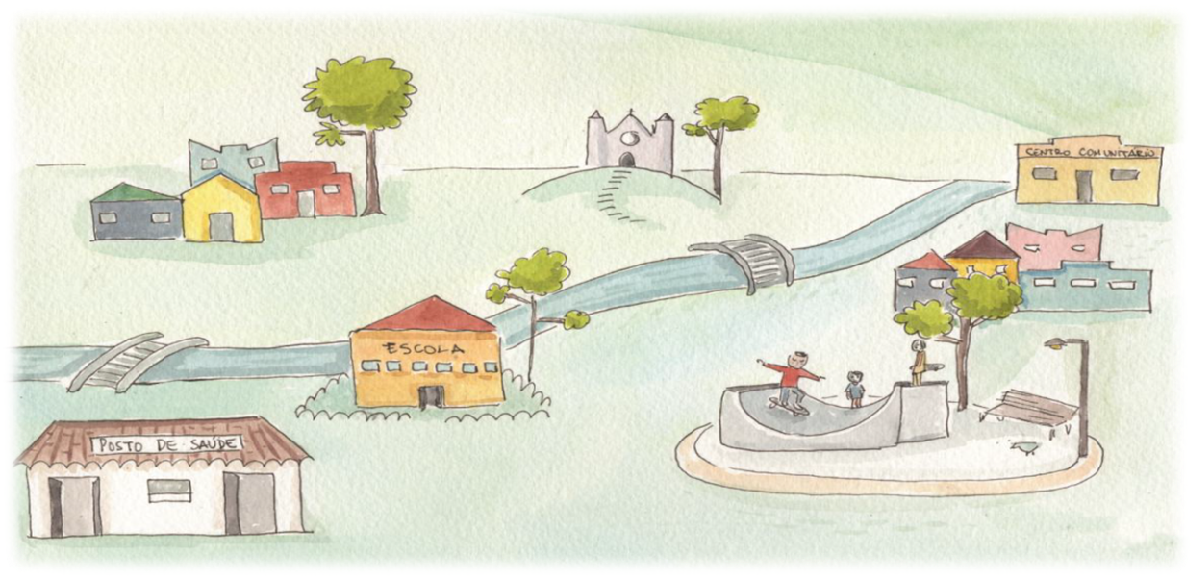 EIXO IVTerritório, lugar de História e Memória
Relacionar as culturas existentes nos territórios com a história e a memória; 

A história e a memória como elementos de constituição do território; 

O território como espaço de organização da vida, do trabalho e das lutas populares.
EIXO VParticipação Social e Participação Popular no processo de democratização do Estado
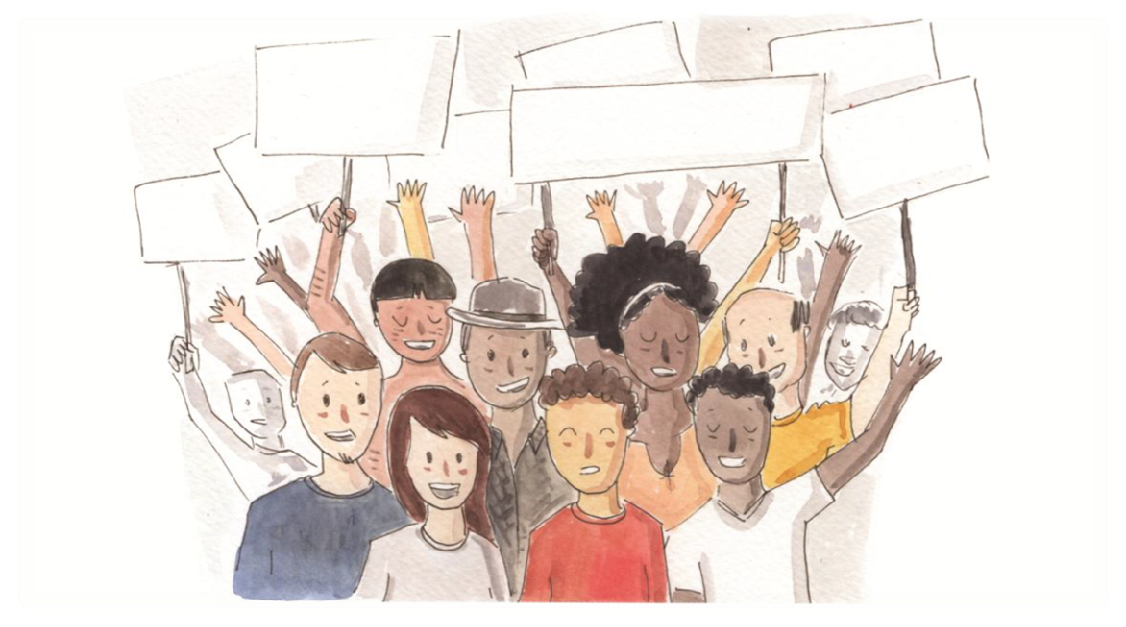 EIXO VParticipação Social e Participação Popular no processo de democratização do Estado
A Educação Popular em Saúde como prática política e social; 

As estratégias de dominação e resistência entre classes sociais; 

 A importância da Educação Popular para o fortalecimento da participação e as    
   diferentes formas de exercitá-la.
EIXO VIO território, o processo de saúde-doença e as práticas de cuidado
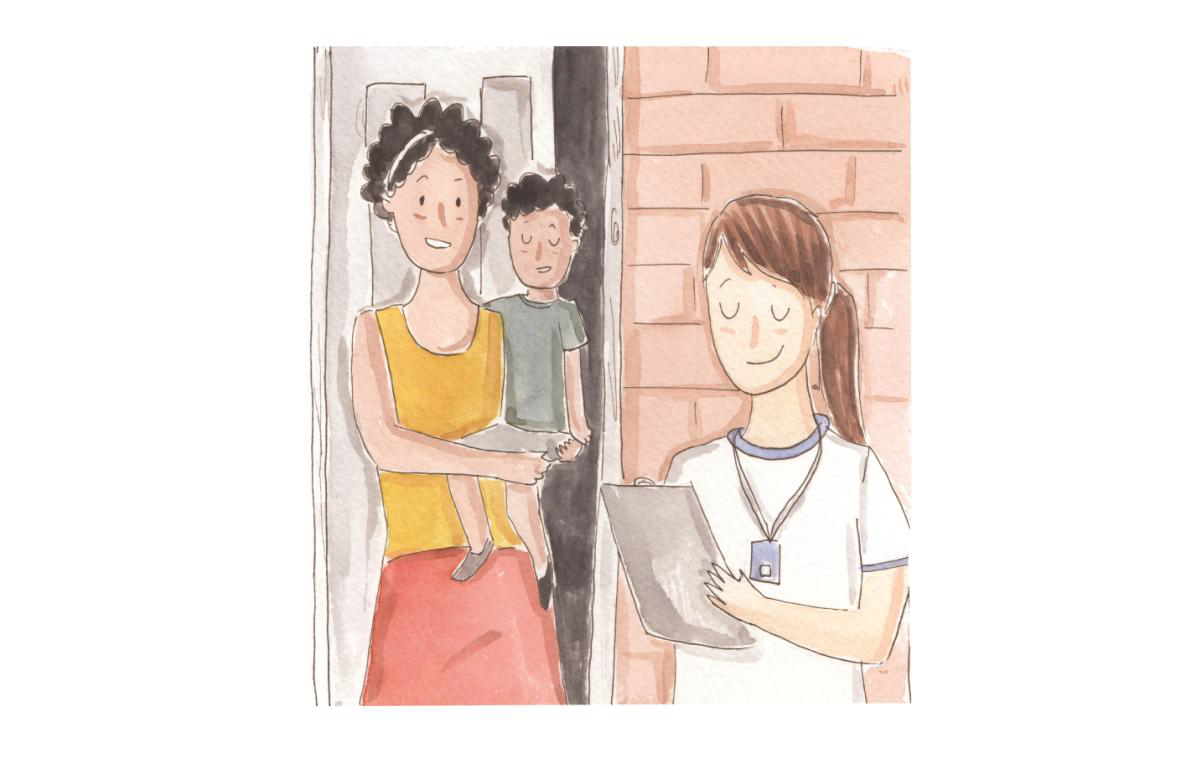 EIXO VIO território, o processo de saúde-doença e as práticas de cuidado
Problemas de saúde no território e determinação social da saúde;

Diferentes práticas de cuidado no território; 

A autonomia dos sujeitos e os processos de saúde-doença e cuidado; 

  Práticas populares de cuidado.
MATERIAL DIDÁTICO
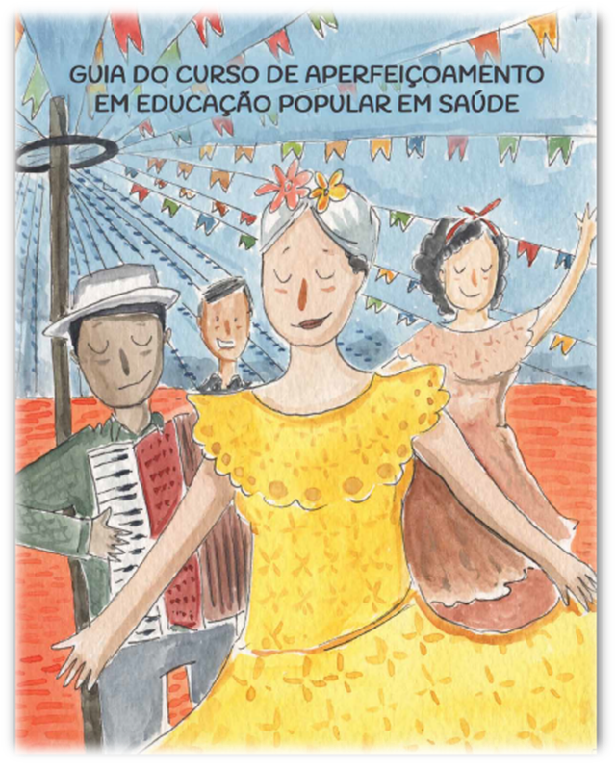 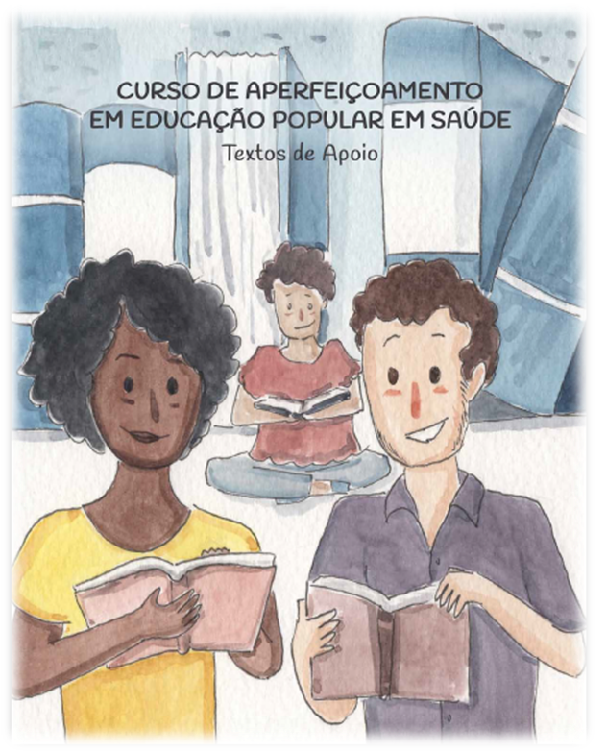 AVALIAÇÃO

Deve ser integrada ao processo educativo. Mais importante que atribuir conceitos e notas que explicitem um poder e um controle, ensejamos constituir uma avaliação processual, dialógica e formativa, que contribua para a construção de conhecimentos sobre a educação, em especial, sobre a educação popular em saúde.
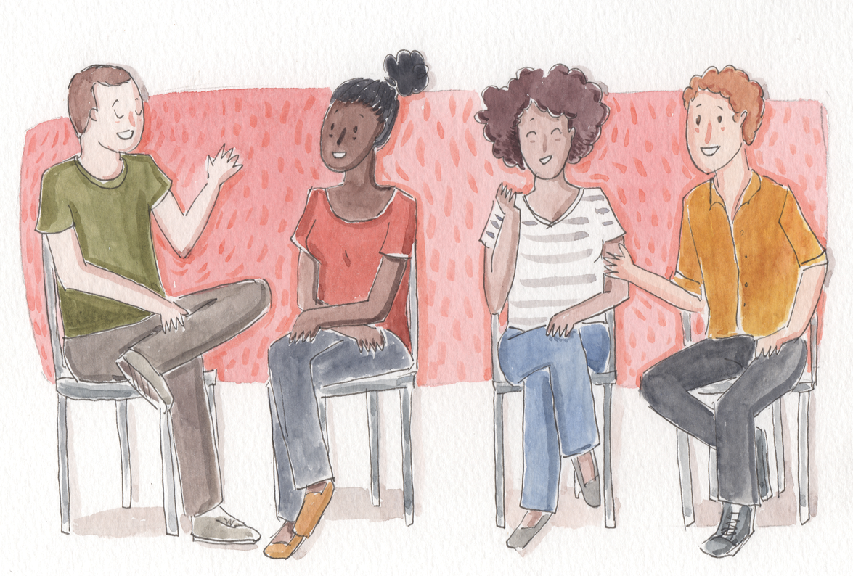 CERTIFICAÇÃO
Ao final do processo formativo serão diplomados os educandos que obtiverem 75% de frequência e atingirem média final 6,0.
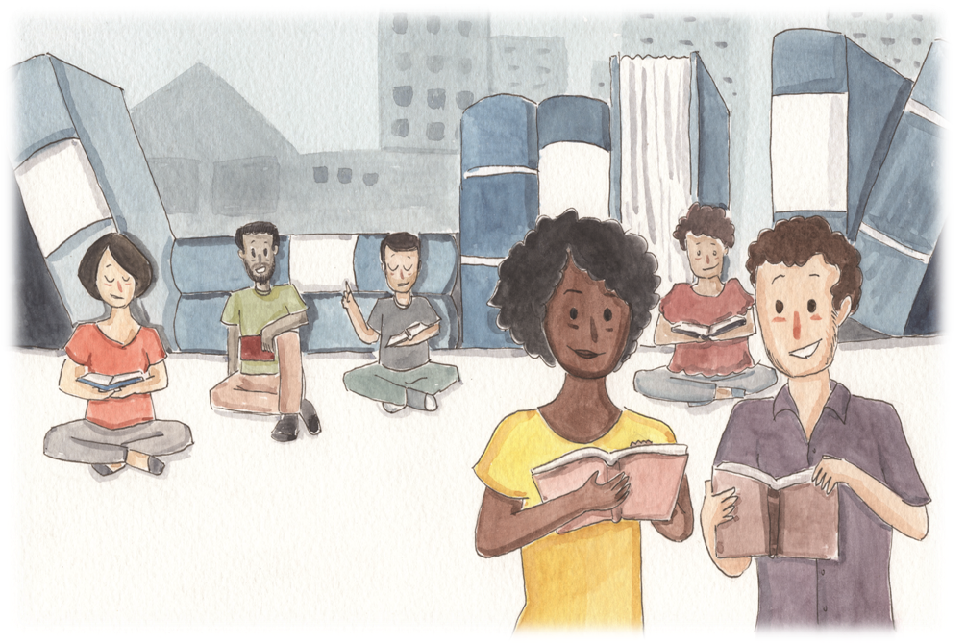 ATUAÇÃO DOS EDUCADORES
Os educadores populares facilitarão o processo pedagógico na construção do conhecimento dos educandos, na realização de atividades e no desenvolvimento de habilidades e valores, apoiados pela equipe pedagógica local.
 
Cada turma será composta por 35 educandos.

Remuneração 

Os Educadores Populares I e II receberão bolsa mensal no valor de Rser prorrog$ 1.500,00 (um mil e quinhentos reais), com duração de 6 (seis) meses, podendo ada diante da necessidade do curso.
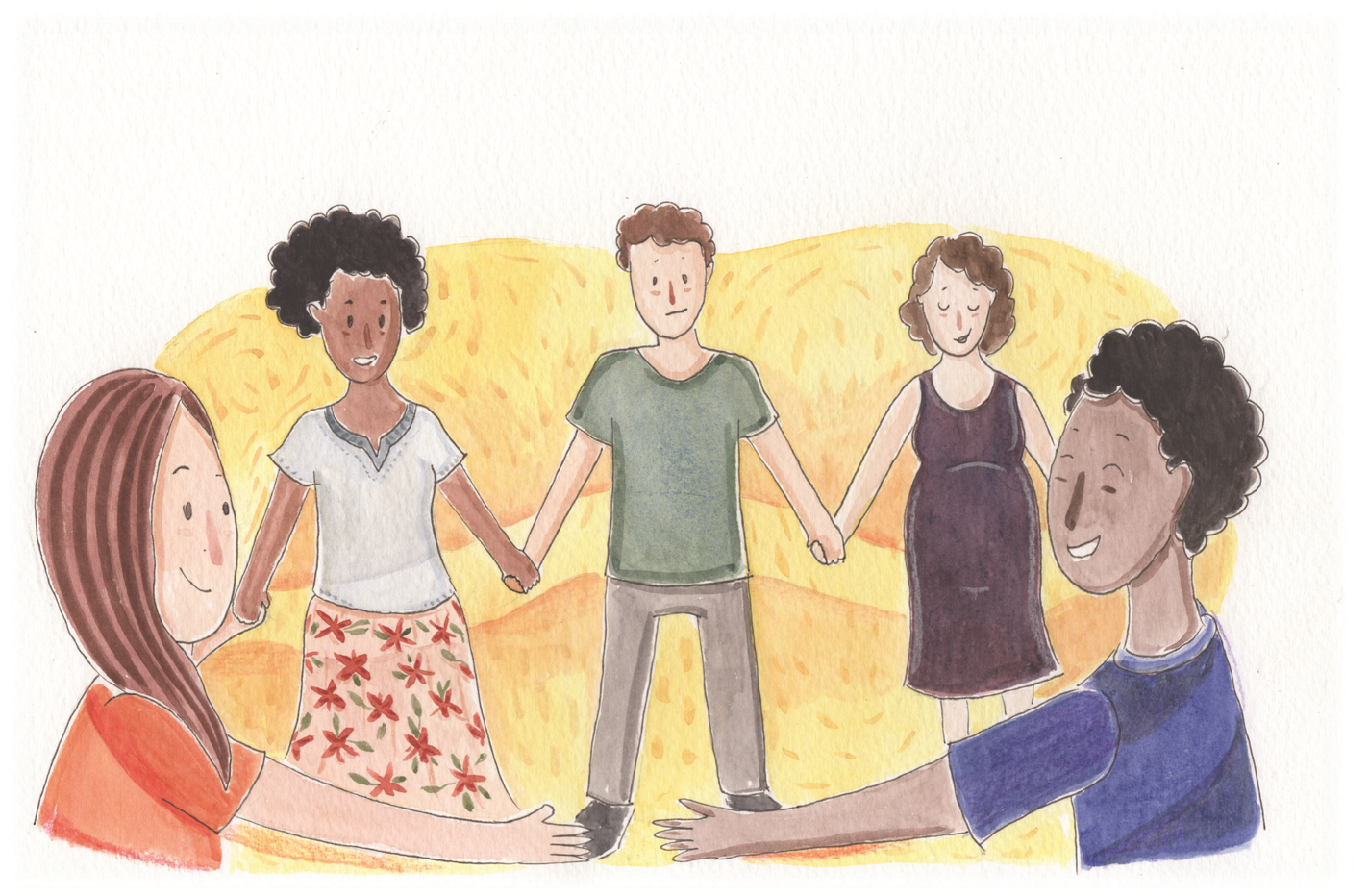